Die Prinzessin auf der Erbse
Nach H. Ch. Andersen
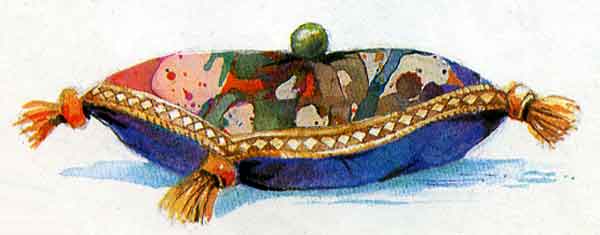 Wie es blitzt! Wie es donnert!
Danke 
für die Aufmerksamkeit!